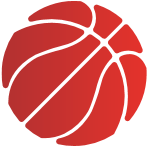 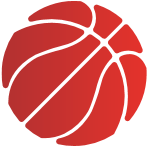 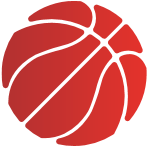 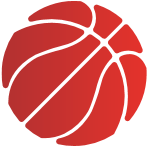 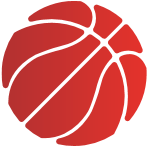 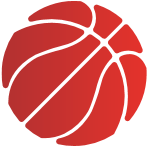 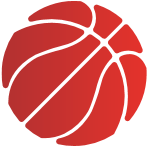 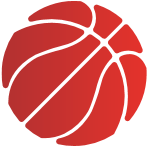 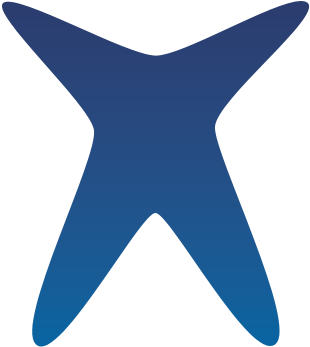 REGLAMENTO FEBAMBA 2024				U-7 / MOSQUITOS
CATEGORIA U-7 / MOSQUITOS
Las reglas que se expresan a continuación, serán aplicadas para los torneos propuestos para el 2024 por CAB (formales – encuentros – nacionales).
Las mismas rigen tanto para la rama femenina como para la rama masculina.
El incumplimiento de los formatos, de la modalidad de juego y de las reglas generales será objeto de análisis del tribunal de disciplina de cada federación o asociaciones.
DE LA CATEGORÍA
Categoría obligatoria, se debe presentar una tira de mosquitos por cada tira de formativas que se presente.
Se realizarán dos jornadas mensuales de la categoría.
Aquellas afiliadas que tengan su dia de juego los domingos con la tira o jueguen de visitante con algunas de estas afiliadas (rama masculina) deberán participar de los encuentros de los días sábados junto a la rama femenina.  
Mosquitos/as es una categoría independiente a U-9
REGLAS GENERALES
REGLAS DEL JUEGO
REGLAS DEL JUGADOR y EQUIPO
CONSIDERACIONES PARA EL DÍA DE LOS ENCUENTROS
CONSIDERACIONES PARA EL DÍA DE LOS ENCUENTROS
CAMPOS DE JUEGO
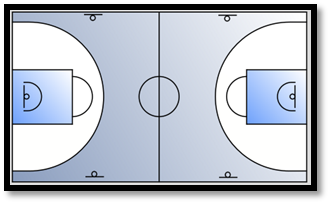 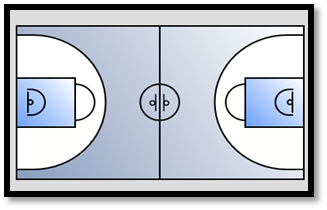